Moja szkoła w EuropiePołożenie geograficzne naszej szkoły
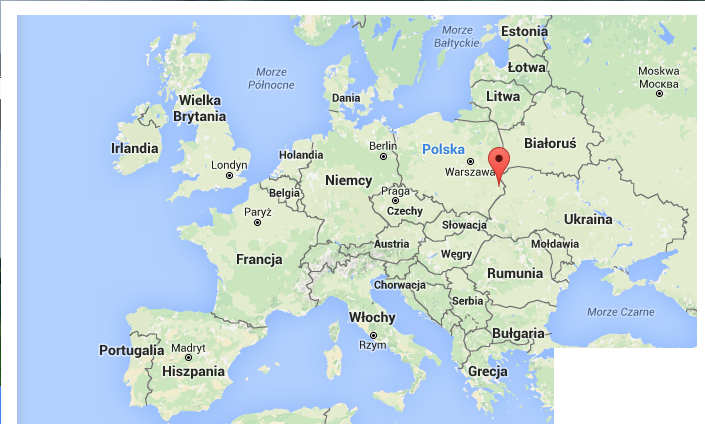 Historia szkoły
Szkoła ma bogatą prawie stuletnią historię i ogólnopolskie sukcesy. Zespół Szkół im. Henryka Sienkiewicza w Grabowcu może pochwalić się: 
Krajowym Certyfikatem Szkoły Promującej Zdrowie, 
certyfikatami: "Lego", "Cogito", "Ago, 
„Prowadzimy WF z klasą”, 
Tytułem: 
"Szkoły Odkrywców Talentów”, 
"Szkoły z klasą, 
„Szkoły w Ruchu”, 
„Szkoły przyjaznej dla każdego”, 
medalem "60-lecia LZS". 
Nasza młodzież brała udział w projekcie: ,,Będziemy pamiętać – losy więźniarek z Zamojszczyzny w obozie 
w Ravensbrück”, w ramach którego wyjechała do Niemiec.     W Ogólnopolskich Zlotach Szkół Sienkiewiczowskich uczestniczymy od 1999 roku, czyli w bieżącym roku jest to już siedemnasty udział delegacji naszej szkoły w tej imprezie.
Życie i twórczość Henryka Sienkiewicza – Patrona naszej szkoły
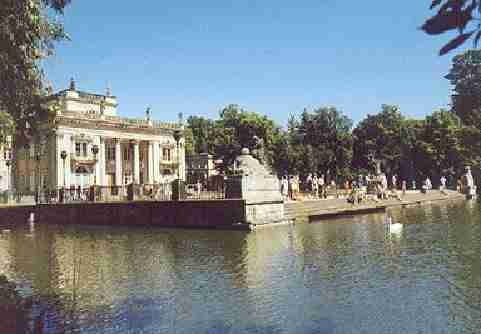 Warszawa- Łazienki
HENRYK SIENKIEWICZ
Dzieciństwo
Henryk Sienkiewicz, pseudonim Litwos,pisarz powieści i nowel. Urodził się 5 maja 1846 r. w Woli Okrzejskiej na Podlasiu. Pochodził ze zubożałej rodziny ziemiańskiej. Od 9 roku życia mieszkał w Warszawie.
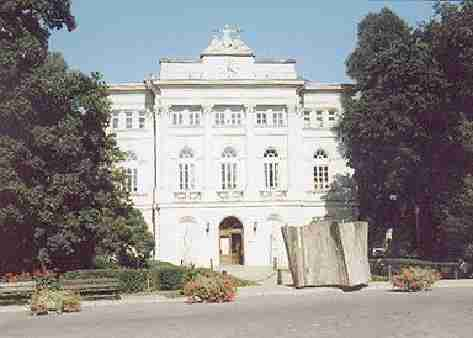 Gmach Uniwersytetu Warszawskiego
HENRYK SIENKIEWICZ
Studia
W latach 1866-1869 studiował prawo na Uniwersytecie Warszawskim, a do 1871 roku uczył się także w Szkole Głównej na Wydziale Filologiczno-Historycznym.
HENRYK SIENKIEWICZ
Rodzina
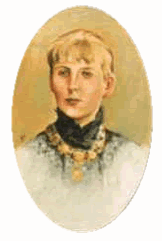 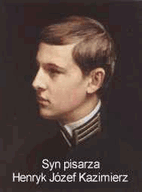 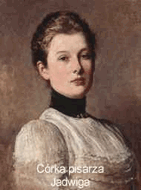 1881 – ślub Sienkiewicza z Marią  Szetkiewiczówną
1882 – narodziny pierwszego syna Henryka – Józefa
1883 – narodziny córki Jadwigi
1885 – śmierć ukochanej żony pisarza
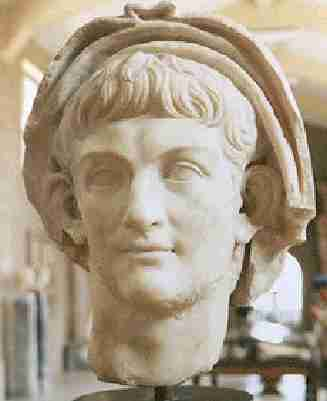 Neron- Cesarz rzymski z powieści Quo vadis
HENRYK SIENKIEWICZ
Nagroda Nobla
W 1905 r. otrzymał literacką Nagrodę Nobla za powieść Quo vadis.
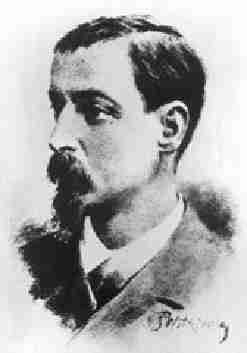 Henryk Sienkiewicz
HENRYK SIENKIEWICZ
Śmierć
Sienkiewicz zmarł 15 XI 1916 w Vevey. W 1924 miało miejsce uroczyste sprowadzenie prochów pisarza do Polski, a 27 X 1924 nastąpił ponowny pogrzeb Sienkiewicza w katedrze św. Jana w Warszawie
Tradycje (święta i uroczystości) w naszej szkoły
Dzień Języków Obcych – 26 września 
Dzień Chłopaka – 30 września
Dzień Nauczyciela – 14 październik
Dzień Papieża Jana Pawła II – 16 październik
Odzyskanie Niepodległości – 11 listopad 
Wigilia – 24 grudnia
Dzień Babci – 21 stycznia 
Dzień Dziadka – 22 stycznia 
Dzień Kobiet – 8 marca
Rocznica Uchwalenia Konstytucji – 3 Maja 
Dzień Patrona (H.Sienkiewicza) – 15 maja
Dzień Matki – 26 maja 
Dzień Dziecka – 1 czerwiec 
Święto Wolności – 6 czerwca 
Dzień Ojca – 23 czerwiec
Osiągnięcia szkoły
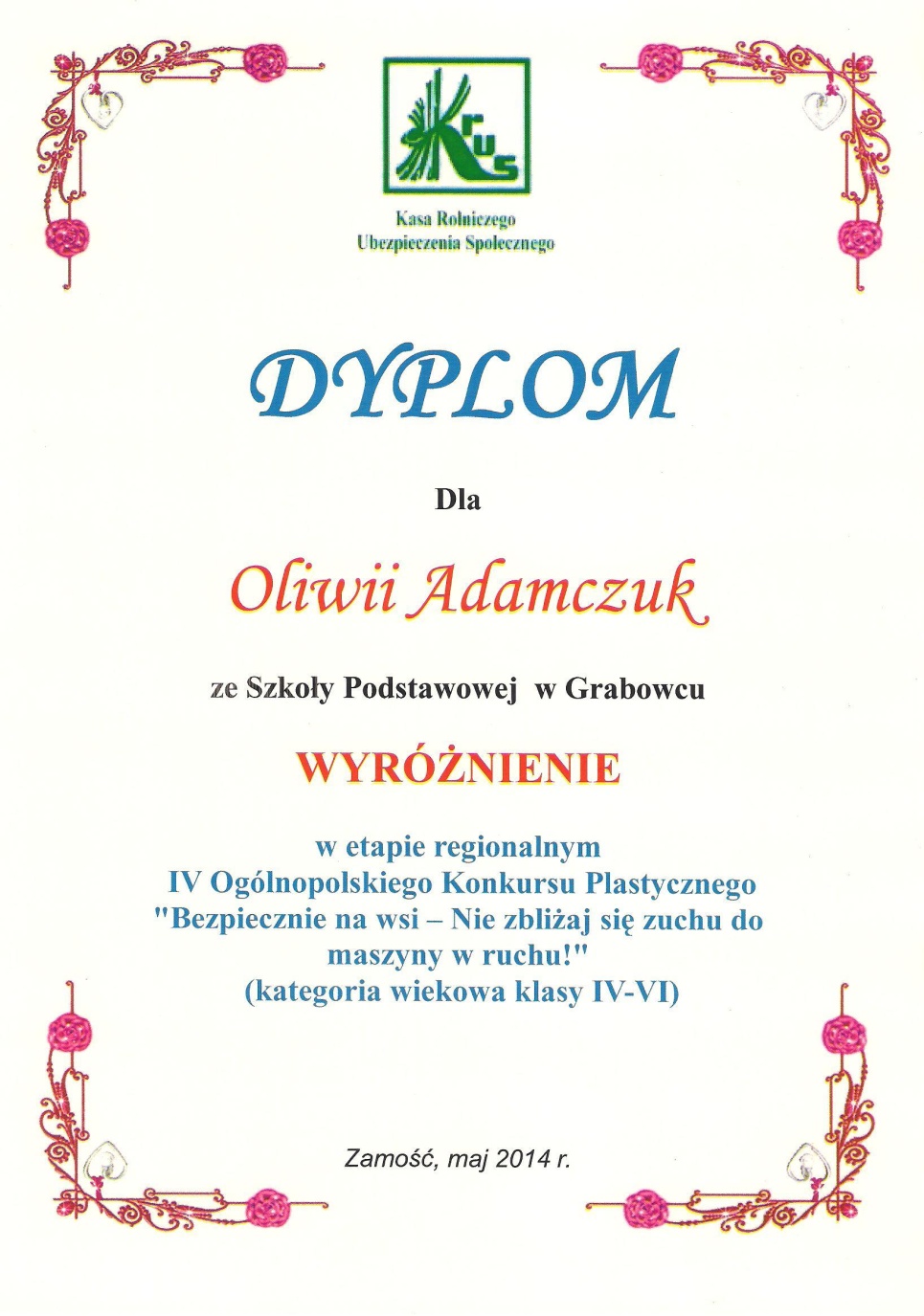 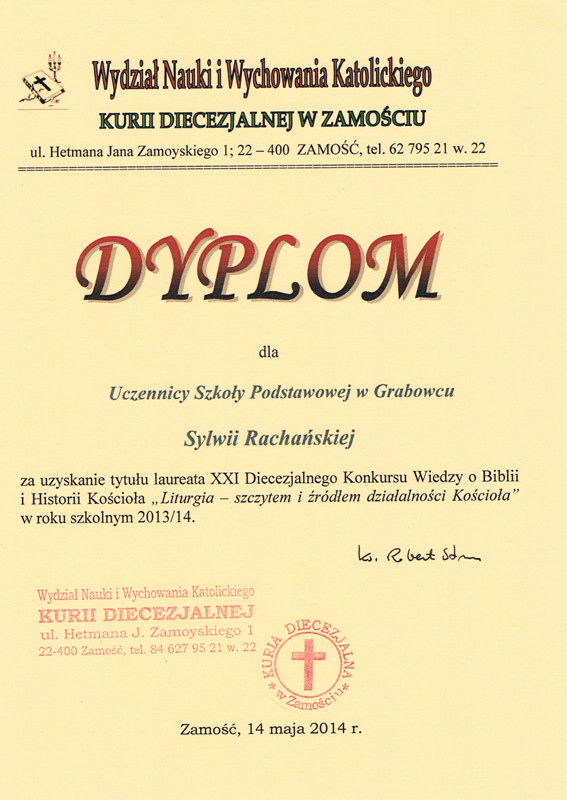 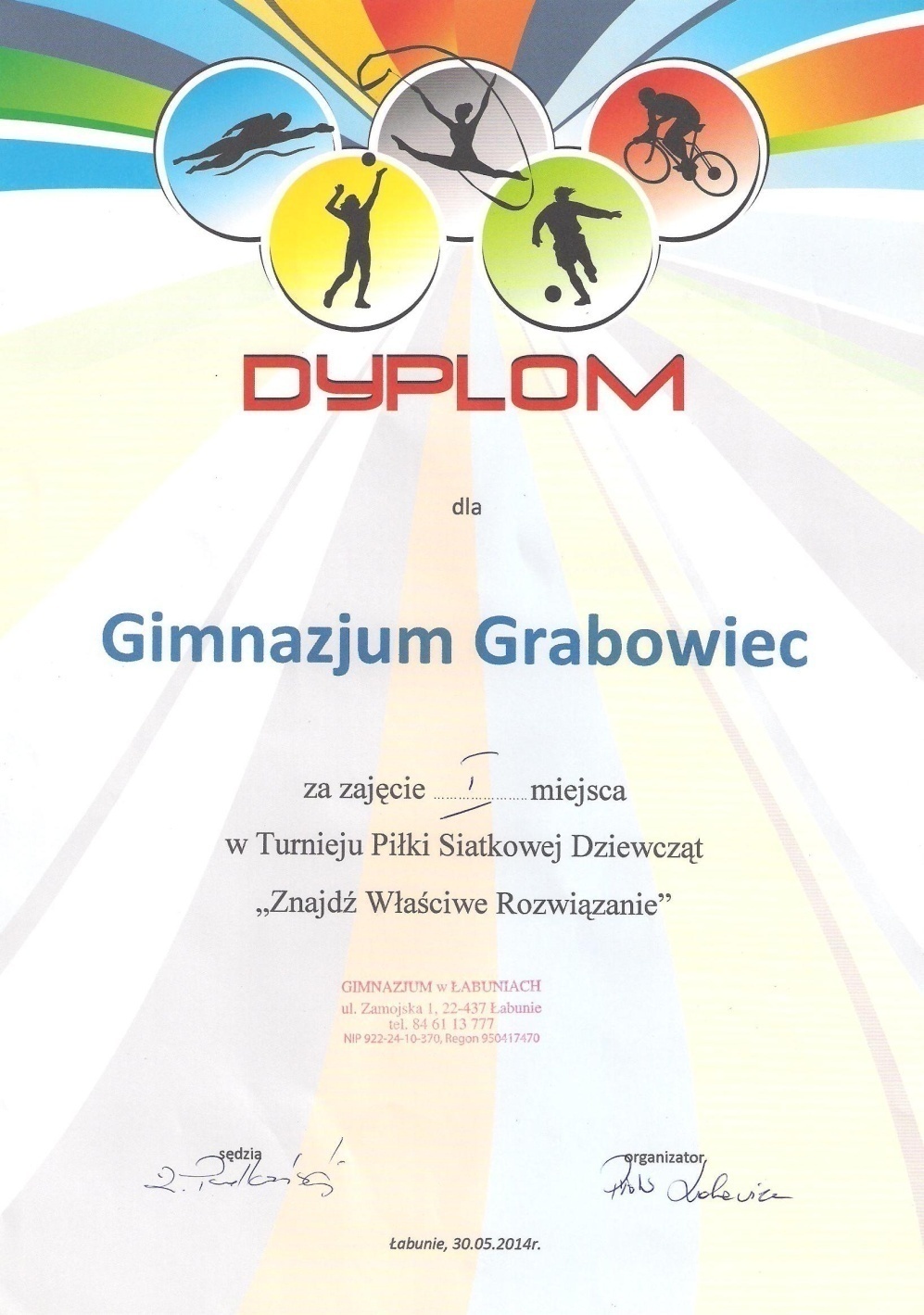 Osiągnięcia szkoły
Powiatowe Igrzyska w biegach przełajowych (Szkolny Związek Sportowy w Zamościu) I miejsce, 
III miejsce drużyna dziewcząt,
Powiatowe Igrzyska w mini siatkówce dziewcząt „3” LZS, I miejsce kl. Va
Prezentację wykonali uczniowie z klasy VI a

  